Maxwellgleichungenin der Kursstufe ZPG Physik 6
Dr. Rolf Piffer und Dr. Markus ZieglerLetzte Änderungen: 08.05.2020
Maxwellgleichungen im Basisfach
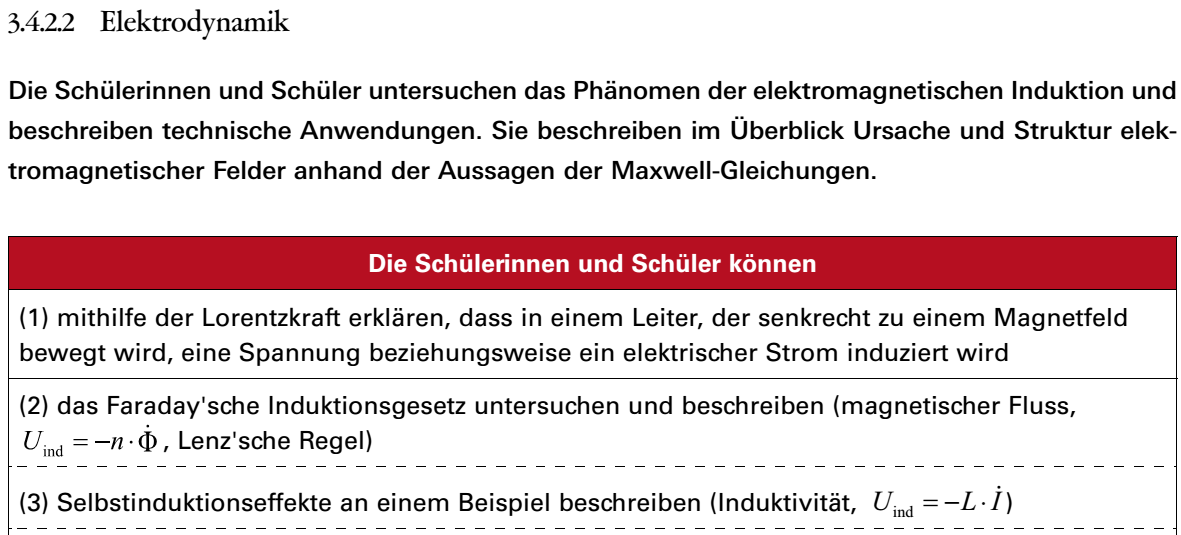 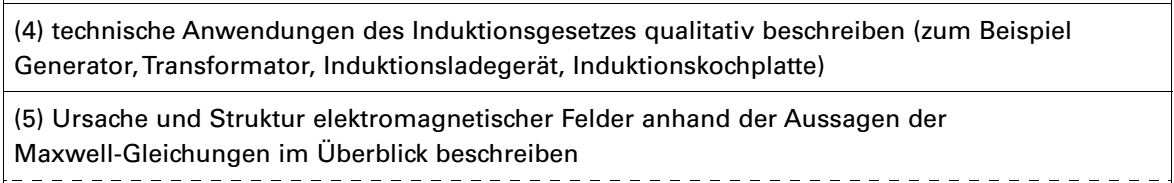 2
Maxwellgleichungen in der Kursstufe - ZPG VI Physik
Maxwellgleichungen im Leistungsfach
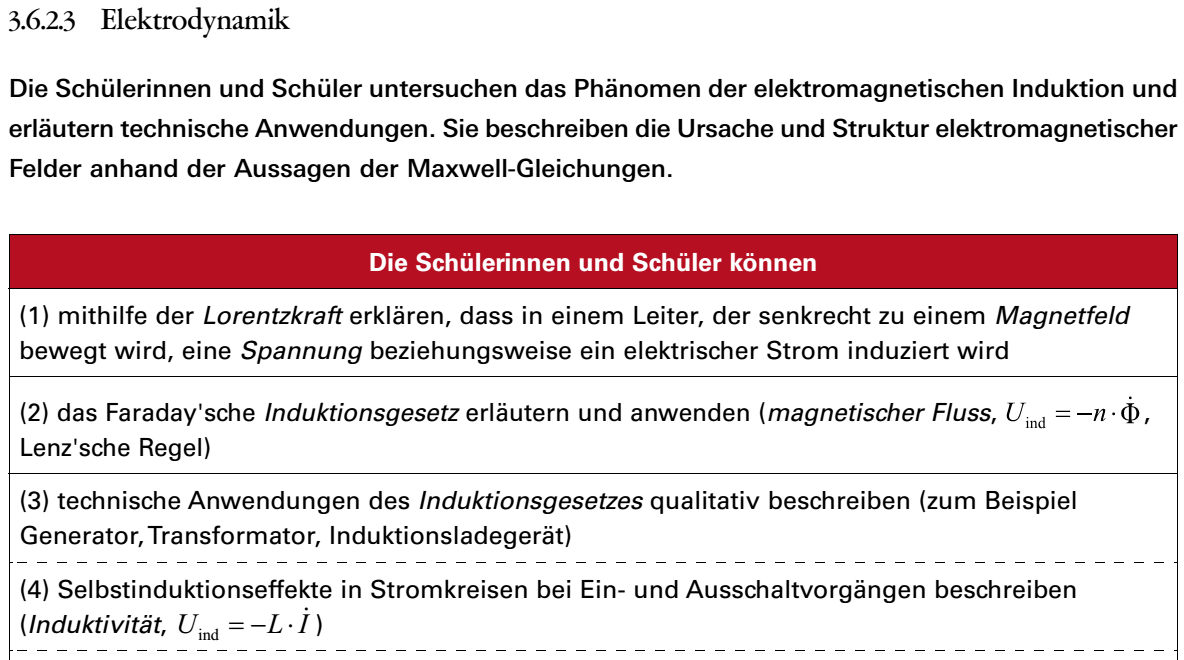 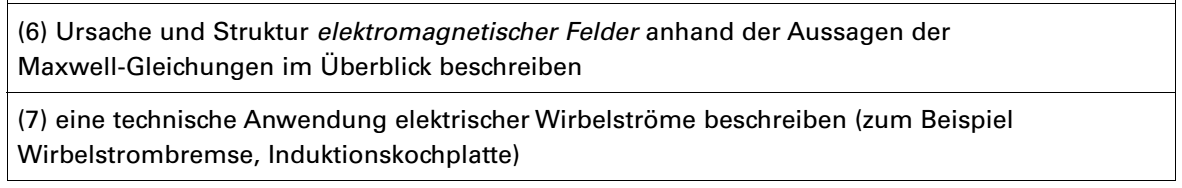 3
Maxwellgleichungen in der Kursstufe - ZPG VI Physik
Maxwellgleichungen in der Kursstufe
Zusammenfassung der 4 Maxwellgleichungeninklusive folgender Faustregeln:
Linke Faustregel des Induktionsgesetzes
Rechte Faustregel des stromdurchflossenen Leiters
Rechte Faustregel des zeitlich veränderlichen E-Feldes

72_maxwellgleichungen_zusammenfassung_zg.docx
Folie 4
Maxwellgleichungen in der Kursstufe - ZPG VI Physik
Maxwellgleichungen in der Kursstufe
Insbesondere bietet die Linke Faustregel des Induktionsgesetzes einige Vorteile:
Polung der Induktionsspannung bei veränderlichem B-Feld einfach erklär- und auffindbar
Thomson‘scher Ringversuch einfach erklärbar
Folie 5
Maxwellgleichungen in der Kursstufe - ZPG VI Physik
Erklärung des Thomson‘schen Ringversuchs
Aluminiumring hängt über einem Eisenkern einer Spule
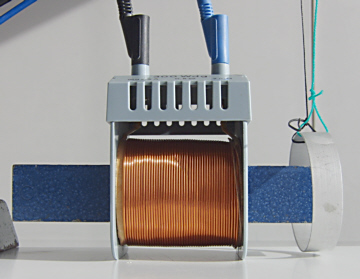 Videofilm
6
Maxwellgleichungen in der Kursstufe - ZPG VI Physik
Erklärung des Thomson‘schen Ringversuchs
Aluminiumring
7
Maxwellgleichungen in der Kursstufe - ZPG VI Physik
I
Thomson‘scher Ringversuch - Einschaltvorgang
Physikalische Stromrichtung
ISpule > 0
Bspule > 0
8
Maxwellgleichungen in der Kursstufe - ZPG VI Physik
Maxwell‘sche Gleichung - Wirbelfeld
Solange sich ein Magnetfeld zeitlich ändert, wird ein kreisförmiges elektrisches Feld erzeugt:
   Eind > 0
Die Feldlinien dieses elektrischen Feldes bilden einen geschlossenen Kreis und haben keinen Anfang und kein Ende.
Linke-Faust-Regel
Diese Art des elektrischen Feldes wird Wirbelfeld genannt.
9
Maxwellgleichungen in der Kursstufe - ZPG VI Physik
I
Maxwell‘sche Gleichung - Wirbelfeld
Nach Maxwell:
 Eind > 0
Eind > 0
Bspule > 0
E-Wirbelfeld
10
Maxwellgleichungen in der Kursstufe - ZPG VI Physik
I
Wirbelfeld und Elektronenbewegung
Nach Maxwell:
 Eind > 0
Eind > 0
Bspule > 0
IRing  < 0
Elektronenbewegung im Ring
E-Wirbelfeld
BRing < 0
11
Maxwellgleichungen in der Kursstufe - ZPG VI Physik
I
Thomson‘scher Ringversuch - Abstoßung
Bring  < 0
Bspule  > 0
Ungleiche Vorzeichen der Flussdichten => Ring wird abgestoßen
12
Maxwellgleichungen in der Kursstufe - ZPG VI Physik
I
Thomson‘scher Ringversuch – konstanter Stromfluss
BSpule > 0
=> IRing = 0
E = 0
E = 0
Bspule > 0
=> keine Kraft
13
Maxwellgleichungen in der Kursstufe - ZPG VI Physik
Ausschaltvorgang - Wirbelfeld
Nach Maxwell:
 Eind < 0
Bspule > 0
14
Maxwellgleichungen in der Kursstufe - ZPG VI Physik
Wirbelfeld und Elektronenbewegung
=> Eind < 0
=> IRing > 0
BSpule > 0
IRing  > 0
Elektronenbewegung im Ring
BRing > 0
15
Maxwellgleichungen in der Kursstufe - ZPG VI Physik
Thomson‘scher Ringversuch - Anziehung
Bspule  > 0
Bring > 0
Gleiche Vorzeichen der Flussdichten => Ring wird angezogen
16
Maxwellgleichungen in der Kursstufe - ZPG VI Physik
Thomson‘scher Ringversuch – konstanter Stromfluss
=> IRing = 0
E = 0
E = 0
BRing  = 0
BSpule = 0
=> keine Kraft
17
Maxwellgleichungen in der Kursstufe - ZPG VI Physik
Anwendung Linke Faustregel des Induktionsgesetzes
Arbeitsauftrag: Bitte wenden Sie die Linke Faustregel des Induktionsgesetzes zur Lösung folgender Abituraufgaben an und vergleichen Sie diese mit anderen Lösungswegen
2019 Haupttermin Physik III 4) a)
2013 Haupttermin Physik III b) Punkt 2
Folie 18
Maxwellgleichungen in der Kursstufe - ZPG VI Physik